Squares and Square Roots
Grade 8- Chapter 3
Practice Problems
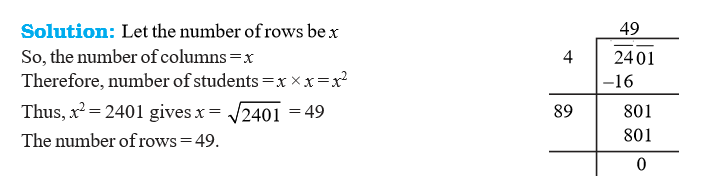 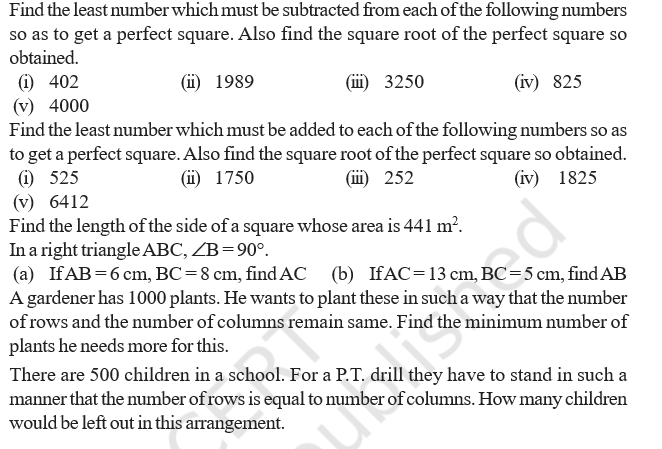